Desafio ASS 2024/2025
“Receitas Sustentáveis, têm Tradição”
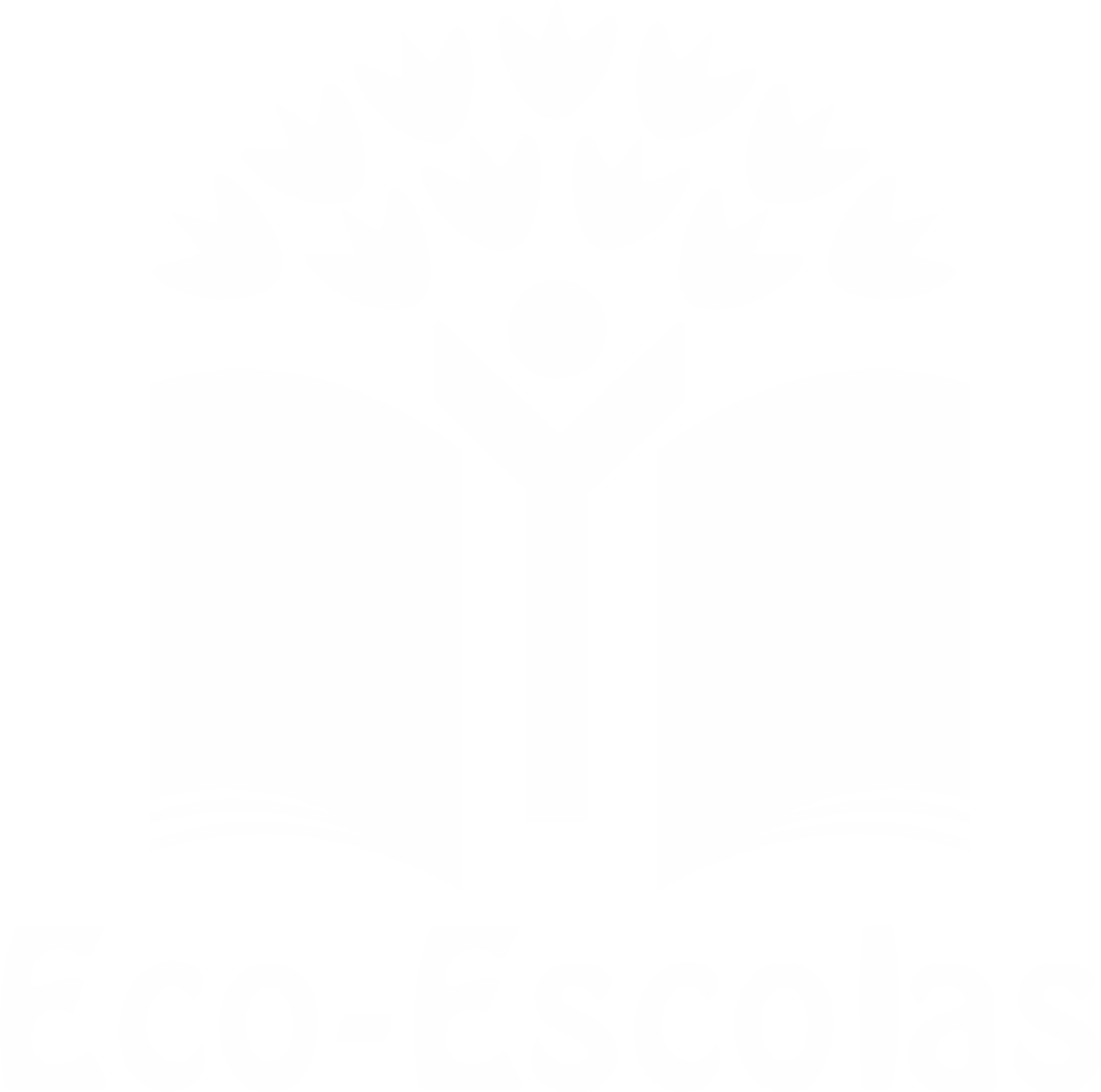 TÍTULO DA RECEITA: Caldeirada de peixe
INGREDIENTES:

Variedade de peixes
Batatas
Cebolas
Tomates
Pimentos
Alho
Água
Sal
Azeite
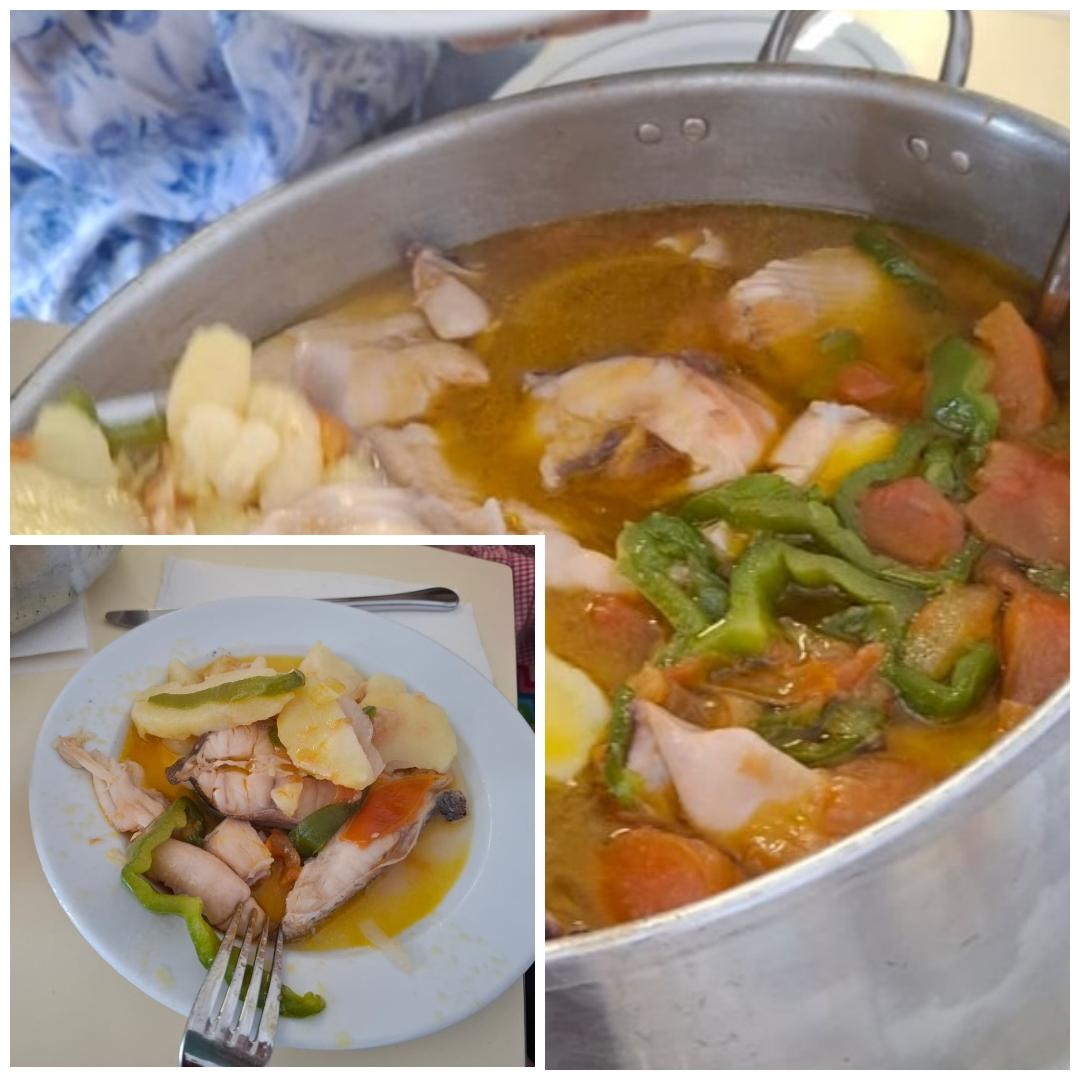 https://alimentacaosaudavelesustentavel.abaae.pt/receitas-sustentaveis/
Desafio ASS 2024/2025
“Receitas Sustentáveis, têm Tradição”
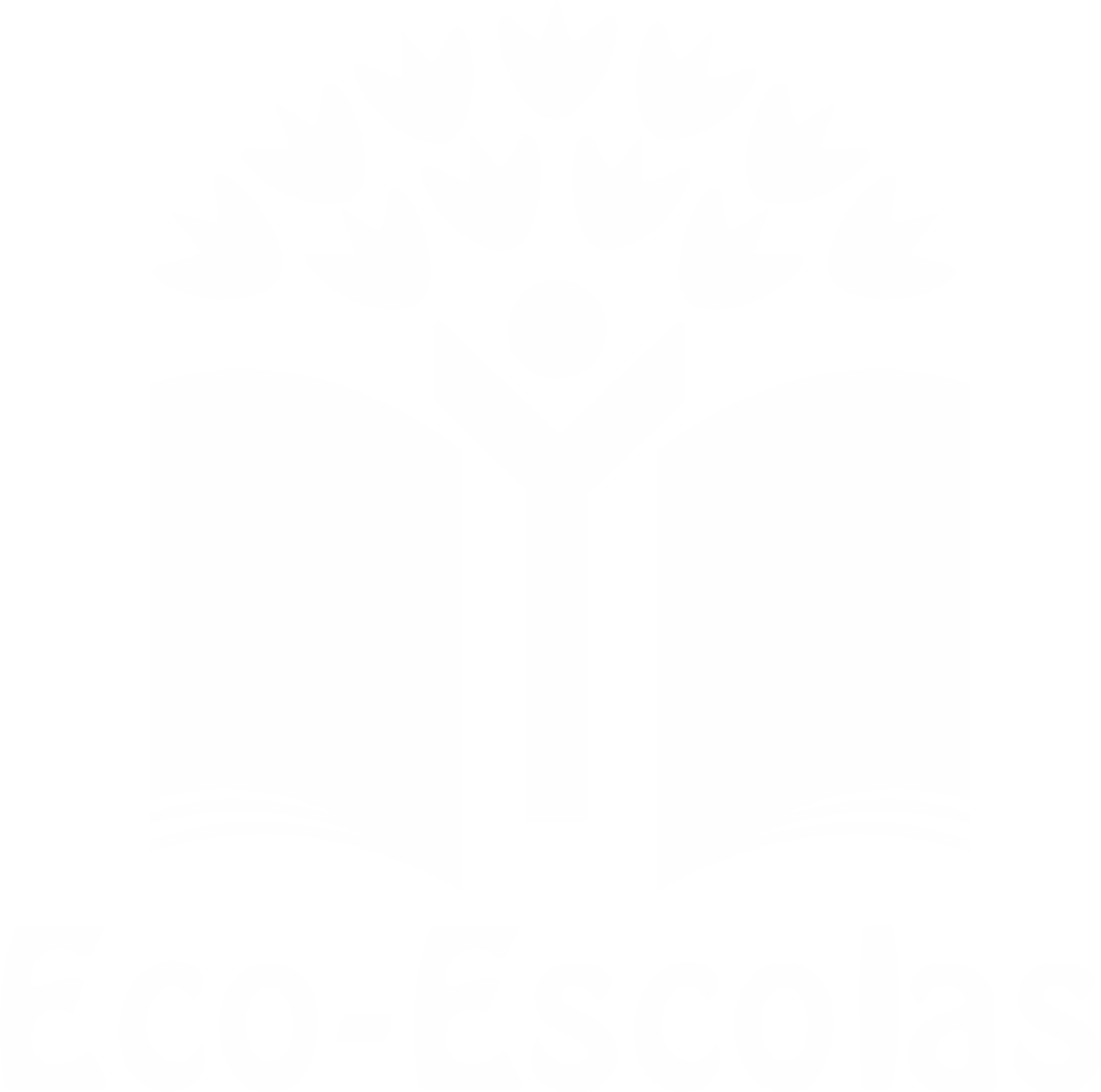 PROCEDIMENTOS:
1º) 
Preparar os peixes.
Descascar as cebolas,  as batatas e lavar os tomates e pimentos.






2º) Num tacho colocar as cebolas às rodelas e de seguida
 as batatas também em rodelas.
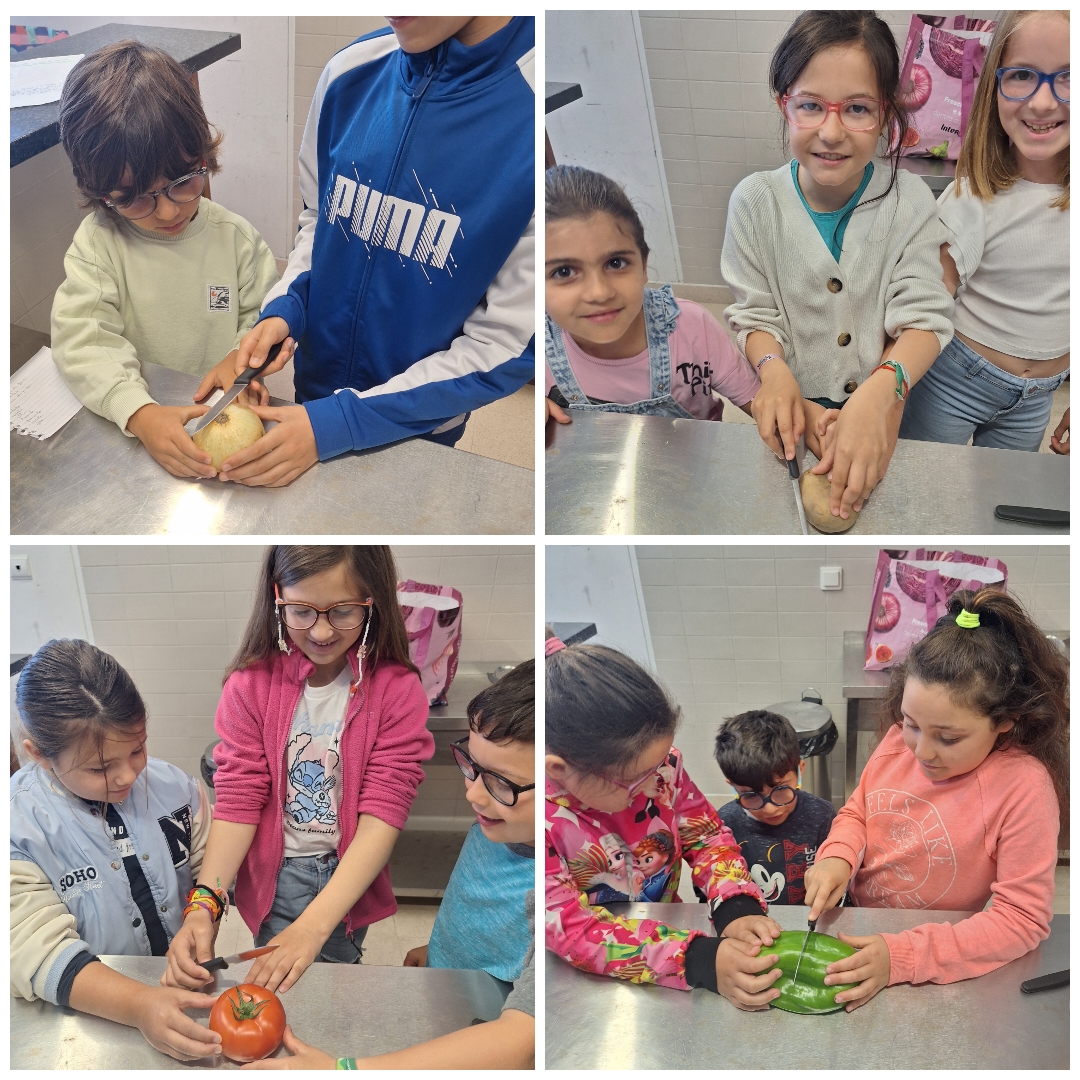 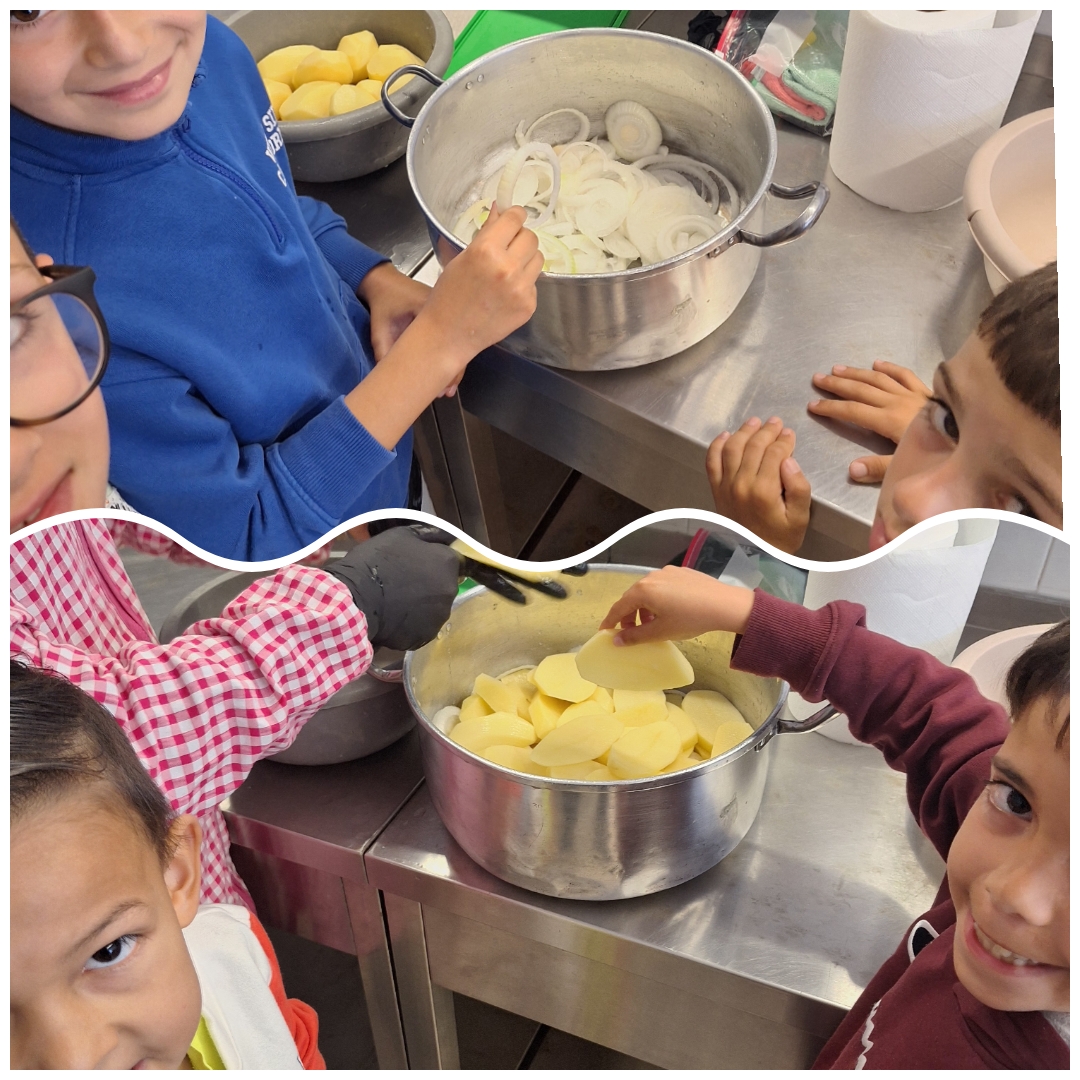 https://alimentacaosaudavelesustentavel.abaae.pt/receitas-sustentaveis/
Desafio ASS 2024/2025
“Receitas Sustentáveis, têm Tradição”
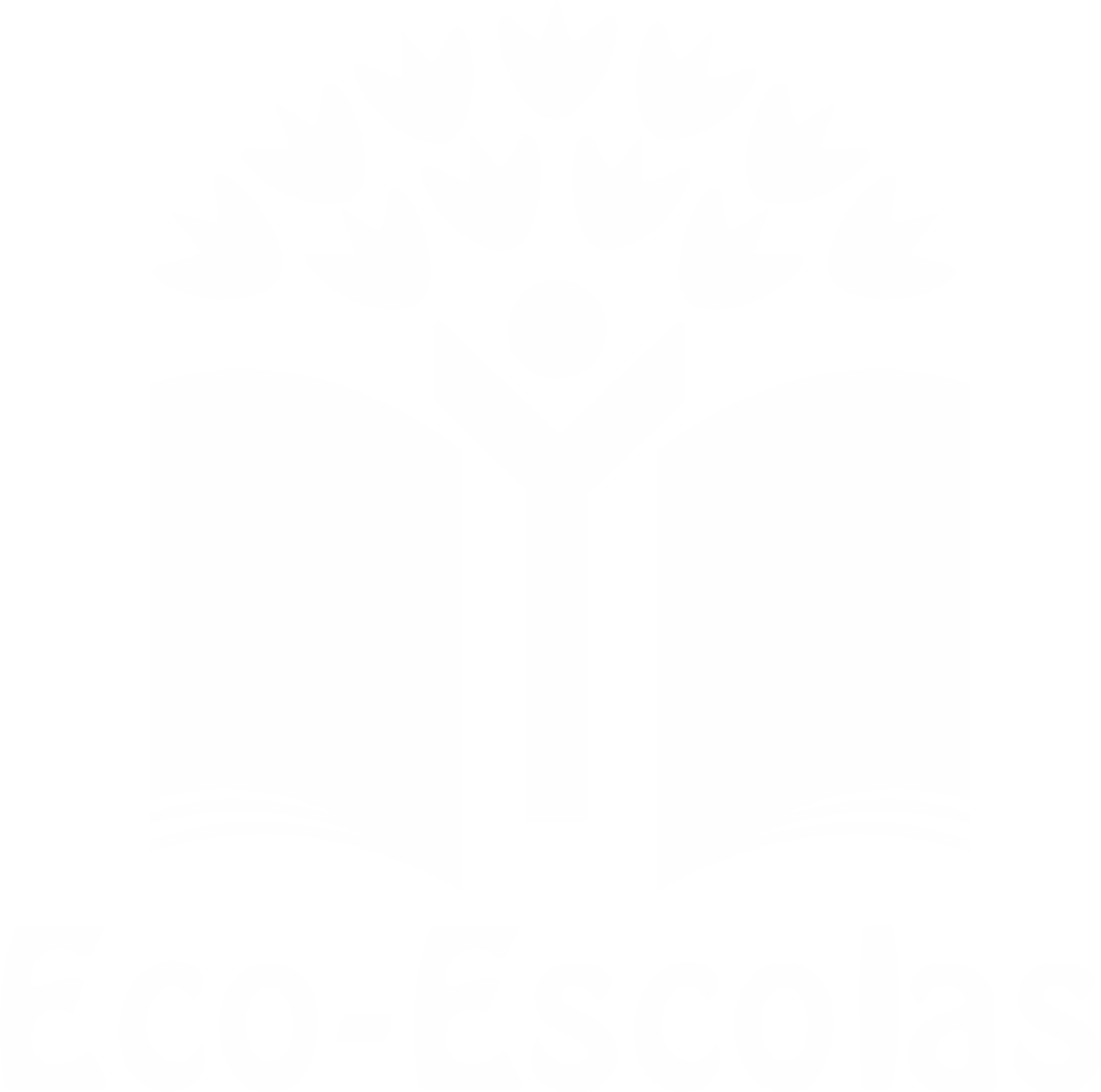 PROCEDIMENTOS:
3º) Colocar o peixe em cima da camada das batatas.






4º) Cortar o tomates em pedaços e o pimento em finas rodelas
 e colocar por cima do peixe.
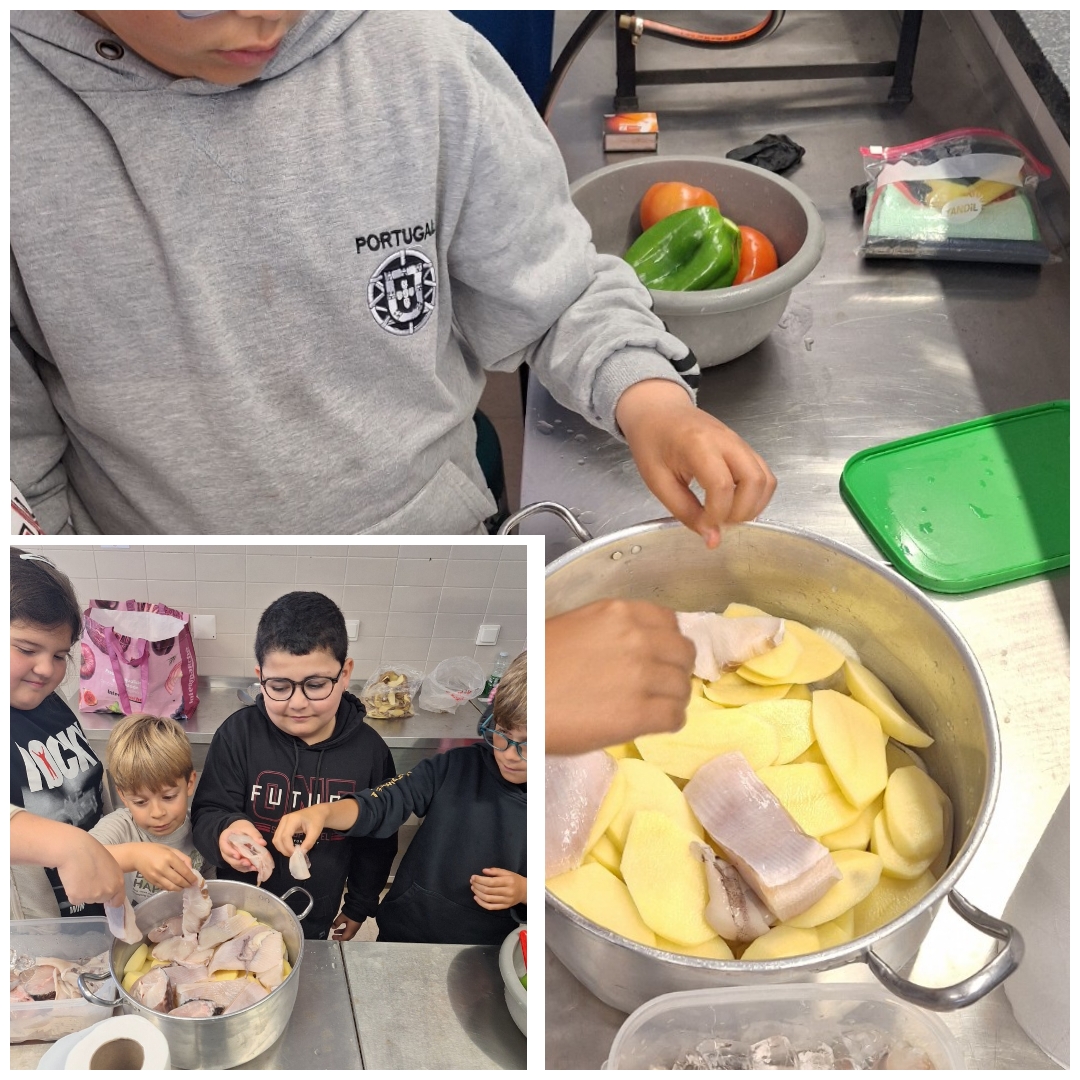 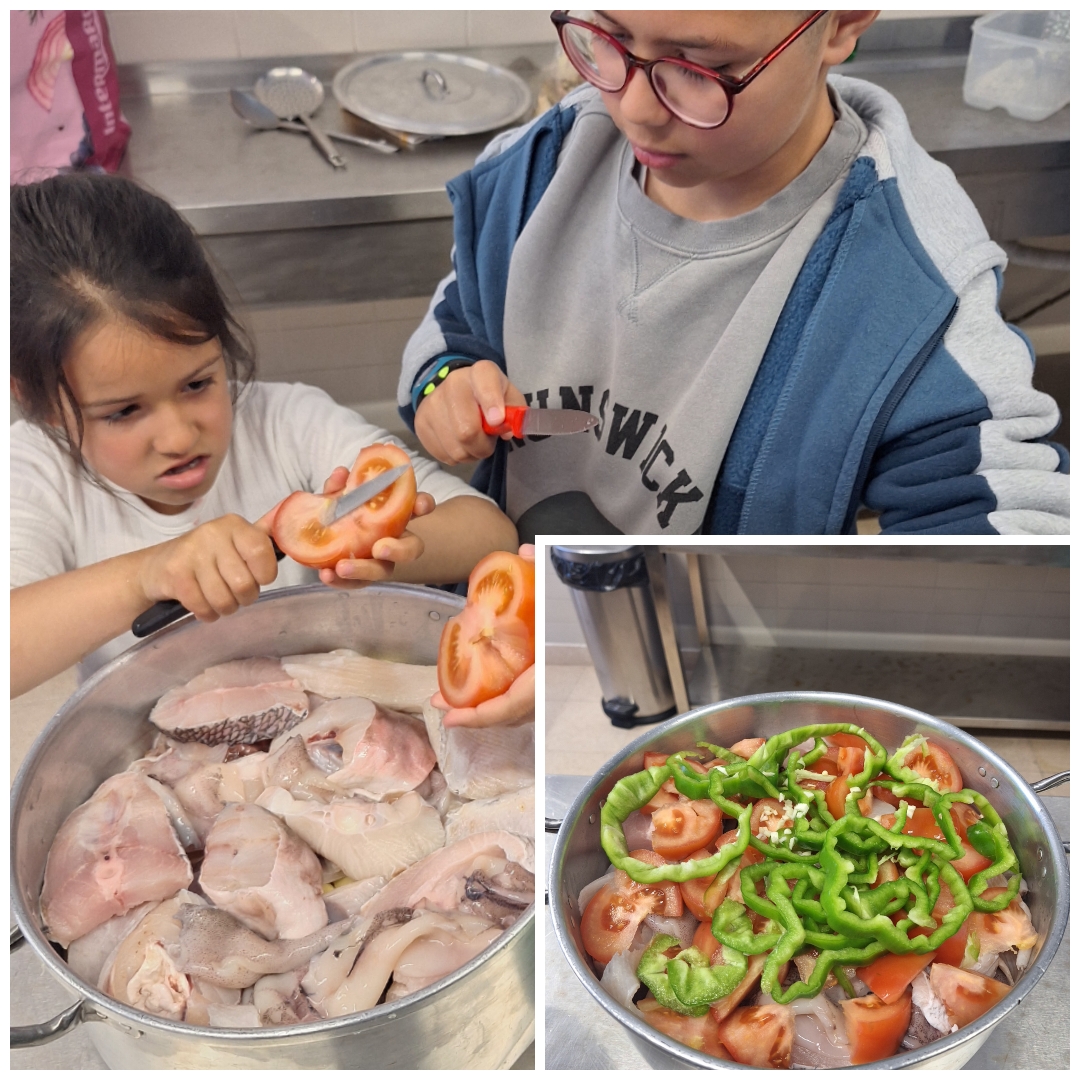 https://alimentacaosaudavelesustentavel.abaae.pt/receitas-sustentaveis/
Desafio ASS 2024/2025
“Receitas Sustentáveis, têm Tradição”
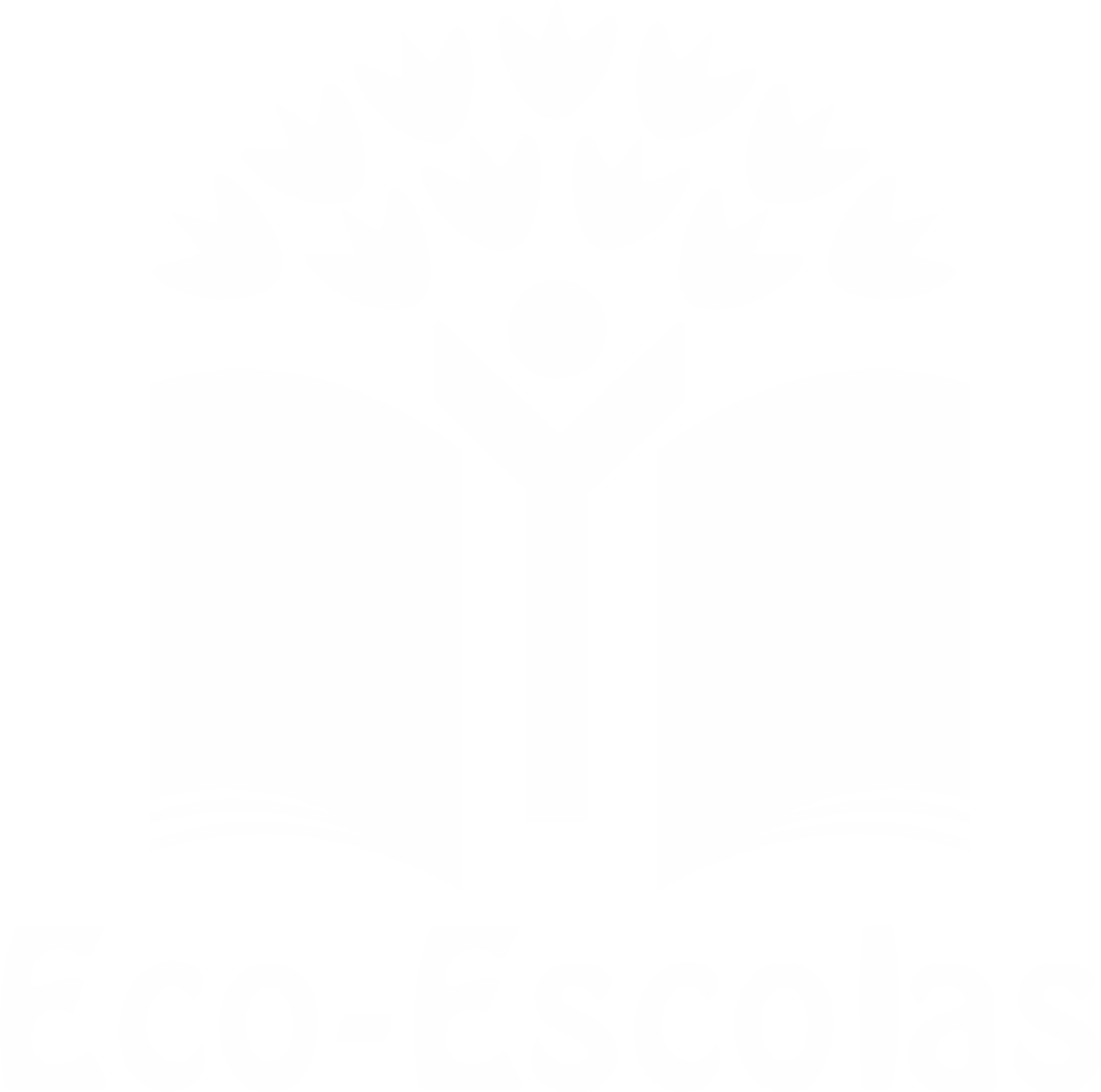 PROCEDIMENTOS:
5º) Colocar água até ao nível do peixe e temperar com alho,
 sal e azeite generoso.






6º) Levar ao lume e deixar cozer durante 30 minutos.
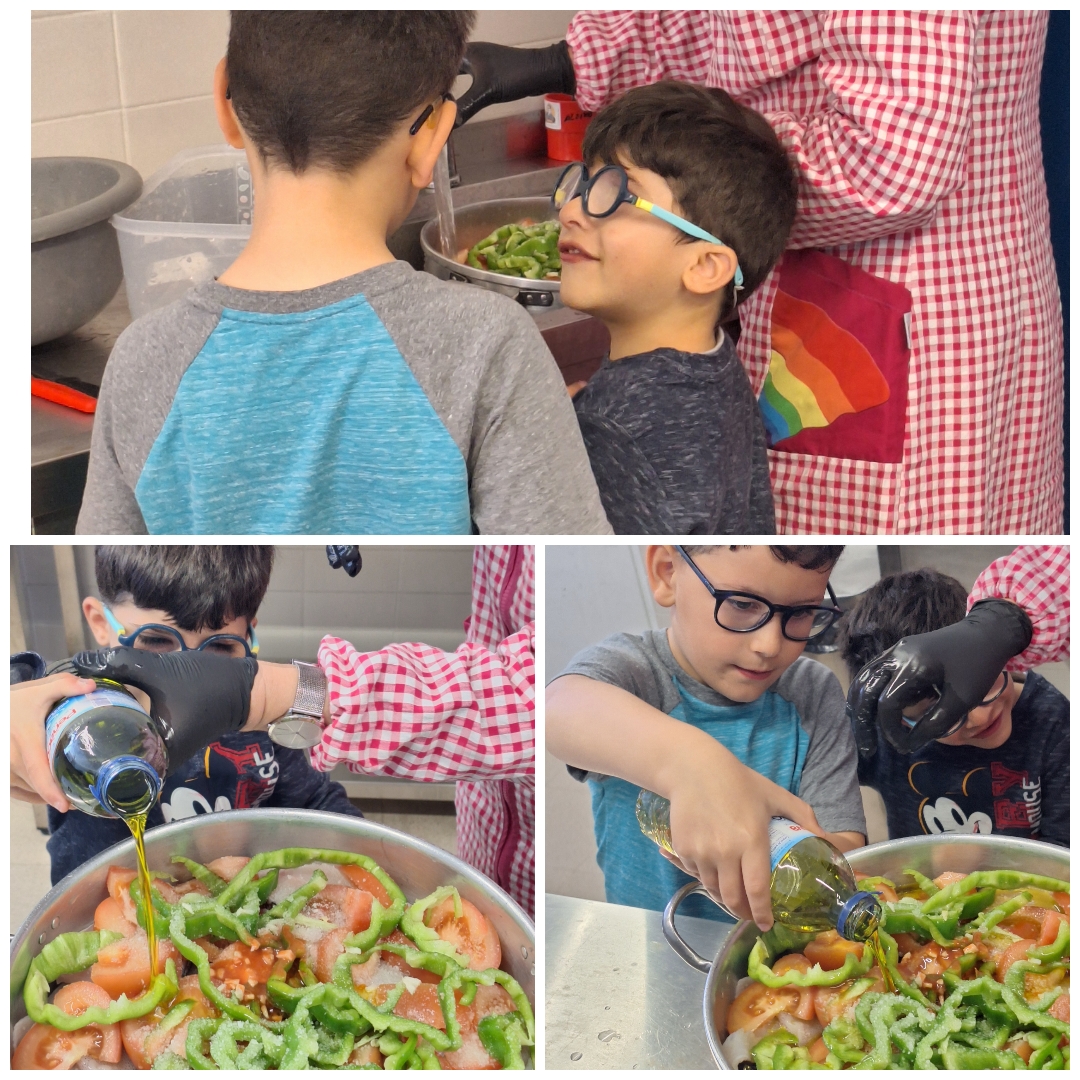 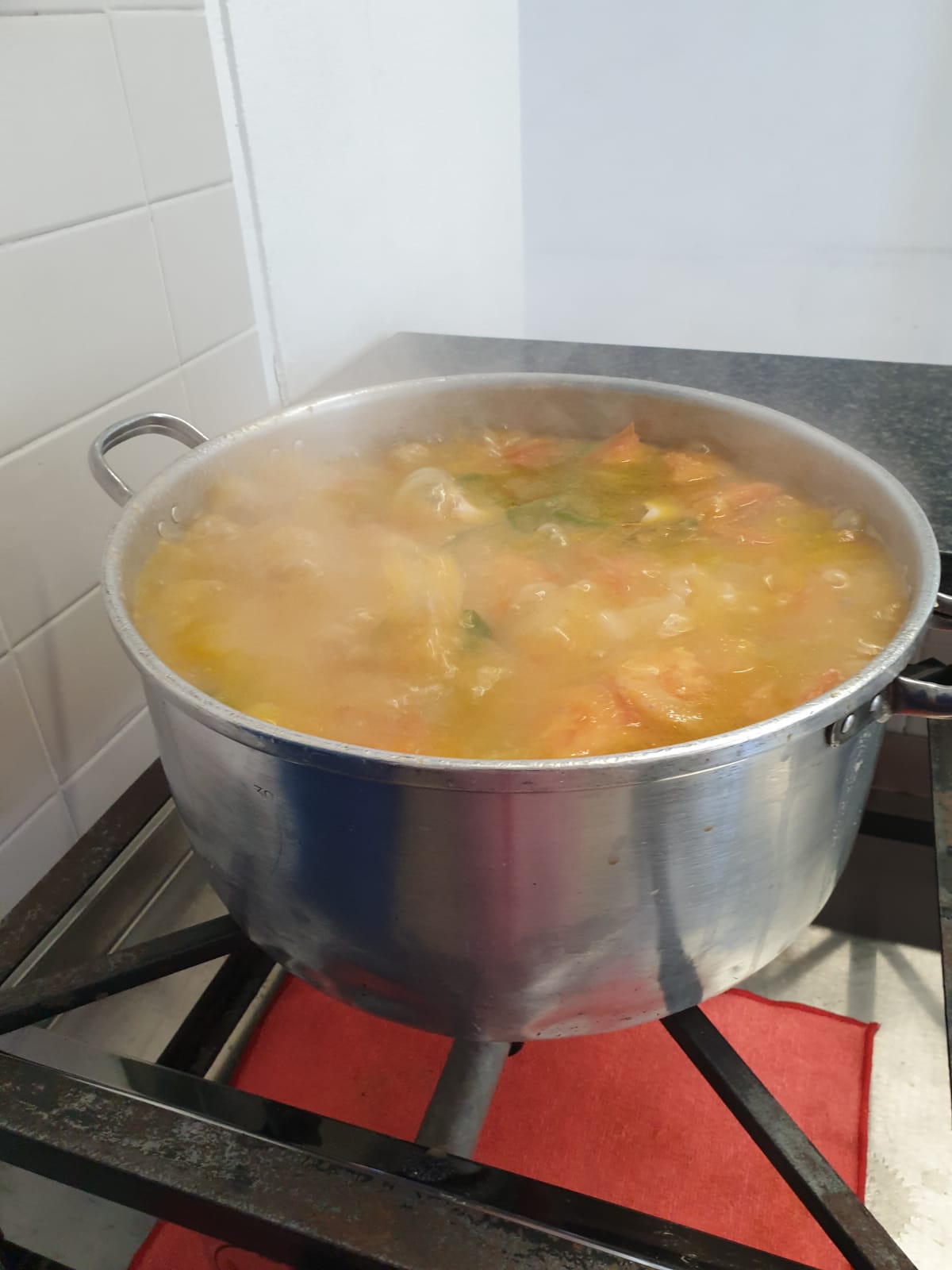 https://alimentacaosaudavelesustentavel.abaae.pt/receitas-sustentaveis/